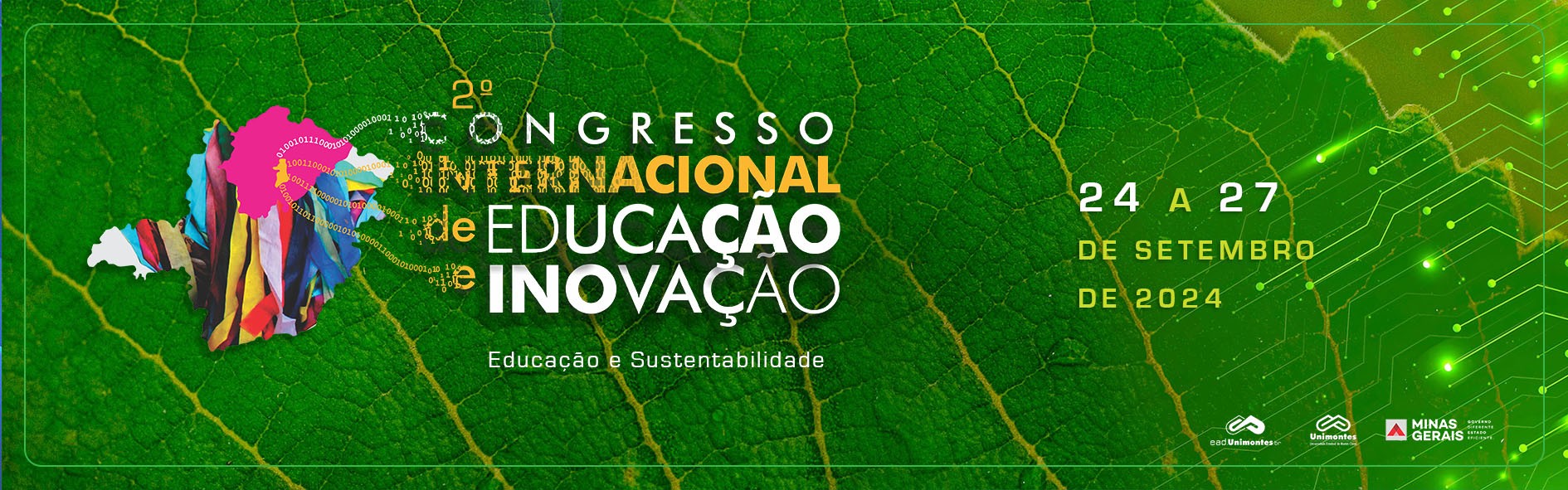 ABSTRACT TITLE (CENTERED, UPPERCASE AND BOLD. APTOS NARROW FONT, SIZE 28)
AUTHORSHIP
Please enter the names of the authors of the abstract and their affiliations here. Example:
Paulo César Souza1, João Paulo Mendes1, José Santos1, Ana Carla Alves1, Maíra Cardoso2. 	
1 Universidade Estadual de Montes Claros (Unimontes).
2 Universidade Federal de Minas Gerais (UFMG).
Authors' names must be centered, with the first letter of each item capitalized, using Aptos Narrow font, size 24, with 1.2 cm line spacing.
Under no circumstances should the number of slides in this presentation be changed.
INTRODUCTION
All slide titles (e.g.: AUTHORSHIP, INTRODUCTION, RESULTS) must be written in uppercase, bold, Aptos Narrow font, size 32, and aligned to the left.
Here, you should write in Aptos Narrow font, size 24, with 1.2 cm line spacing.
If there is a citation, follow the rules defined by the Brazilian Association of Technical Standards (ABNT) (NBR 10520/2023).
At the end of this slide, it should contain the objective of your study.
Under no circumstances should the number of slides in this presentation be changed.
METHODS
Here, you should write in Aptos Narrow font, size 24, with 1.2 cm line spacing.
Here, you should discuss the type of study and all the procedures for collecting and analyzing the results.
Ethical aspects, such as protocol numbers of acceptance by the Human Ethics Committee or Animal Ethics Committee, should be presented here, if applicable.
Under no circumstances should the number of slides in this presentation be changed.
METHODS
Here, you should write in Aptos Narrow font, size 24, with 1.2 cm line spacing.
Here, you should discuss the type of study and all the procedures for collecting and analyzing the results.
Ethical aspects, such as protocol numbers of acceptance by the Human Ethics Committee or Animal Ethics Committee, should be presented here, if applicable.
Under no circumstances should the number of slides in this presentation be changed.
RESULTS
Here, you should write in Aptos Narrow font, size 24, with 1.2 cm line spacing, and text aligned to the left.
Here, you must present the results of your study.
Graphs, tables, and charts can be used. For these items, you should use the same rules as for the written abstract.
Under no circumstances should the number of slides in this presentation be changed.
RESULTS
Here, you should write in Aptos Narrow font, size 24, with 1.2 cm line spacing, and text aligned to the left.
Here, you must present the results of your study.
Graphs, tables, and charts can be used. For these items, you should use the same rules as for the written abstract.
Under no circumstances should the number of slides in this presentation be changed.
DISCUSSION
Here, you should write in Aptos Narrow font, size 24, with 1.2 cm line spacing, and text aligned to the left.
If there is a citation, follow the rules defined by the Brazilian Association of Technical Standards (ABNT) (NBR 10520/2023).
Under no circumstances should the number of slides in this presentation be changed.
CONCLUSION/FINAL CONSIDERATIONS
Here, you should write in Aptos Narrow font, size 24, with 1.2 cm line spacing, and text aligned to the left.
Under no circumstances should the number of slides in this presentation be changed.
ACKNOWLEDGMENTS
It is MANDATORY for all abstracts originating from projects linked to the Scientific Initiation programs PIBIC/CNPq, PIBIC-AF/CNPq, PIBIC-EM/CNPq, PIBITI/CNPq, PIBIC/FAPEMIG, PIBIC-EM/FAPEMIG, BIC-UNI, BIC-CAMPI and BIC-JÚNIOR to include acknowledgments to the funding agency/institution. Failure to comply with this guideline may result in the rejection of the abstract.
Here, you should write in Aptos Narrow font, size 24, with 1.2 cm line spacing, and text aligned to the left.
Under no circumstances should the number of slides in this presentation be changed.
REFERENCES
Include the references used in these presentations.
Here, you should write in Aptos Narrow font, size 20, with 1.0 cm line spacing.
References must be left-aligned, in alphabetical order, according to the standards defined by ABNT (NBR 6023/2018).
Under no circumstances should the number of slides in this presentation be changed.
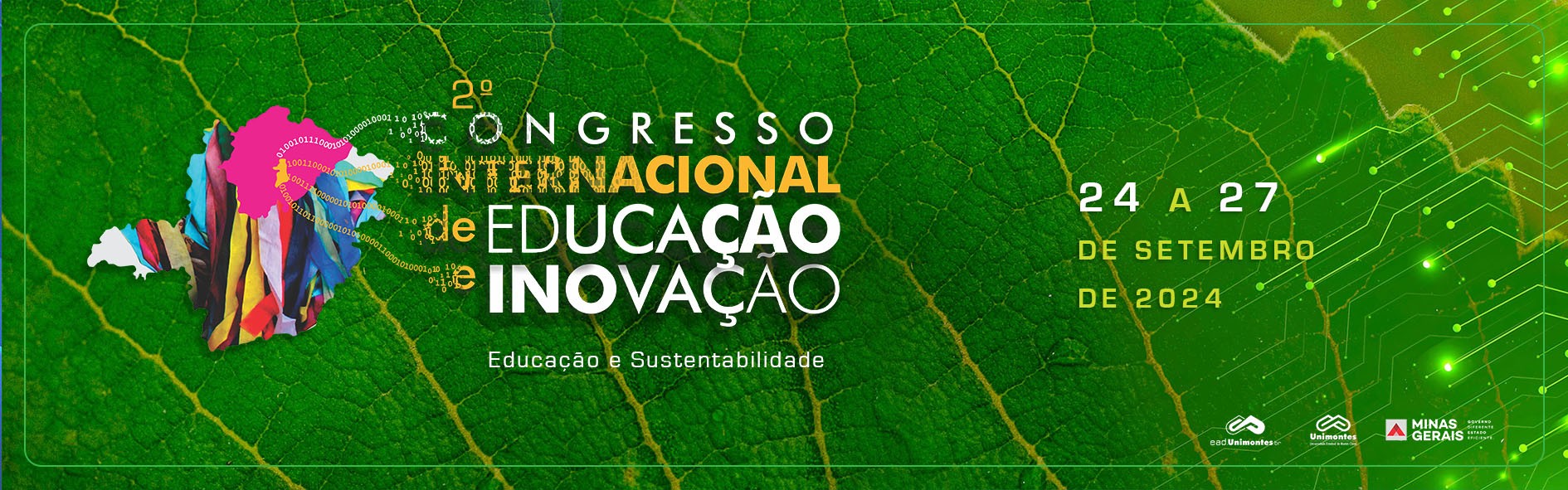 THANK YOU.

E-mail: Here you must enter the email of the person who made the presentation.